Acknowledgements
I would like to thank my supervisor 
Dr. Karl-Olof Bergman for his guidance and support throughout this thesis. I would also like to thank Professor Per Milberg for his statistical support and assistance. Furthermore, I am grateful to Thure Gabriel Bielke, as well as the county administrative board of Östergötland, for giving me permission to perform my 
study on their land.
Oak mortality in 
south-eastern Sweden
-influence of weather and environmental variables
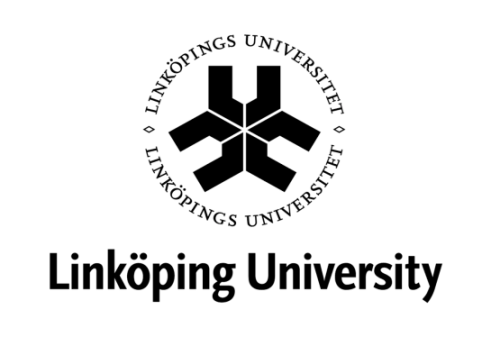 Contact info:
Marie Andersson
Mail: maran677@student.liu.se
Phone: +46(0)709646619
Marie Andersson
Final thesis. Master’s Programme in
Ecology and the Environment, 2009
Background
Severe oak (Quercus spp.) declines have been recorded in many parts of Europe during the past three decades. The causes of the declines are still poorly understood, but are belived to involve several biotoc and abiotic factors.
Aim
  Clarifying the temporal process of 	oak  declines.
  Identifying environmental variables 	that increase the risk of oak mortality.
Methods
Core samples from 72 dead and 72 living oaks (Quercus robur) were analyzed using dendrochronological methods. Tree and environmental variables were recorded for 216 dead and 335 living oaks, and analyzed using the Chi2-test  and the Kolmogorov-Smirnov test.
Results & Discussion
Conclusions
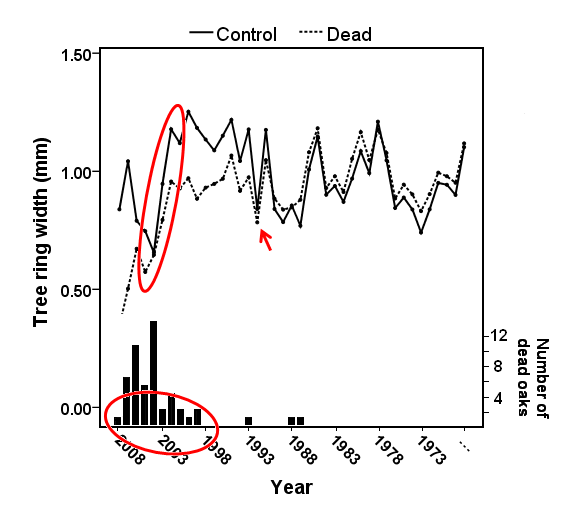 Results from this study support  	the concept of attributing oak 	mortality to a combination of long- 	and short-term stresses. 


  In order to fully understand the 	causes of oak mortality, there is 	an equal need of studying 	present 	as well as past factors influencing 	the oaks vigour. 


  Although the impact of 	environmental variables was rather 	low in this study, site specific 	properties should not be considered 	unessential when analysing the 	causes of oak mortality.
Growth chronologies of dead and control oaks. Bars represent the number of dead trees each year.
Most trees died during the last decade, 	with two pronounced peaks in 2004 and 	2006.

  The triggering factor of the oak decline 	was a drought taking place in 1992.  

  An insect defoliation further reduced the 	vigor of the trees in 2003-2004. 

  Environmental variables had a weak 	influence on oak mortality.
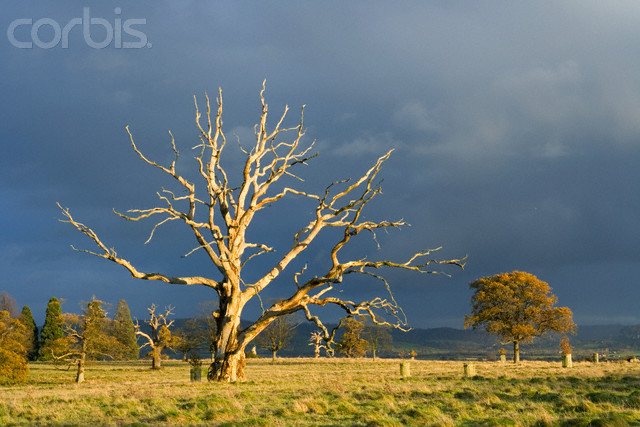 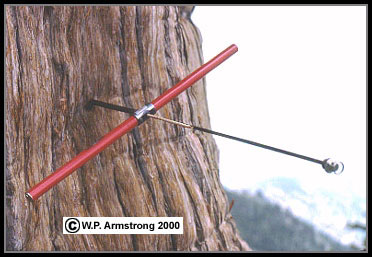